Welcome Back
Today:
Pair Review 
Kahoot Review
Practice Test
Prep your notes for Friday’s Chapter 3 Test
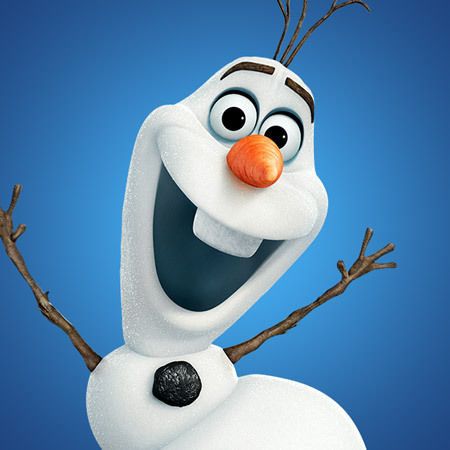 Learning Objectives
Review Statistics
Mean
Median
Mode
Range
Standard Deviation
Normal Distributions
The Empirical Rule
Review conversions
Measuring with the Dial Caliper
Statistics Pair Review: Open Notes
Look over your notes and share with your partner definitions for the following.  Include how to calculate if appropriate
Mean
Median
Mode
Range
Standard Deviation
With your partner, calculate the above for the following data:
4, 5, 5, 6
Define the following
Normal Distributions
The Empirical Rule
Conversion Factors Pair Review
Given 2.54 cm = 1 inch and 12 inches = 1 foot and 3 feet = 1 yard complete the following conversions and show your work!
10 inches to cm
8 feet to cm
150 cm to yards
Pair Review: Measurement
With your partner measure the following to the nearest 1/1000 of an inch.
Thickness of the mouse cable
Height of the mouse
Width of your computer case
Kahoot Review
You will need a calculator, paper, and something to write with.
We will have two Kahoot reviews
Chapter 3 Practice Test
On the class website
Due Friday at the beginning of the class period